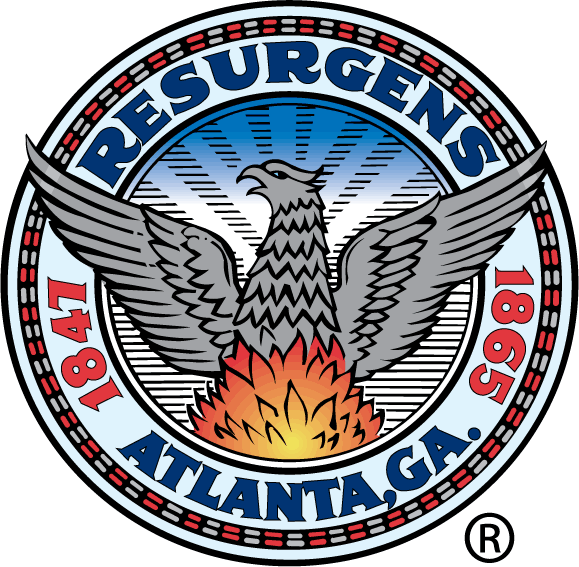 THE FUTURE WE WANT.
THE SERVICE YOU DESERVE.
DEPARTMENT OF FINANCE FY2018 BUDGET BRIEFING MAY 17, 2017
J. ANTHONY BEARD, Chief Financial Officer     |    JOHN GAFFNEY,  Deputy Chief Financial Officer
OVERVIEW
SECTION 1
SECTION 2
SECTION 3
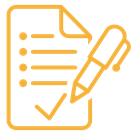 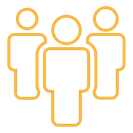 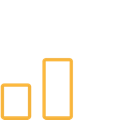 FY2017 Top Accomplishments
Looking Ahead to FY2018
About The Department  of Finance
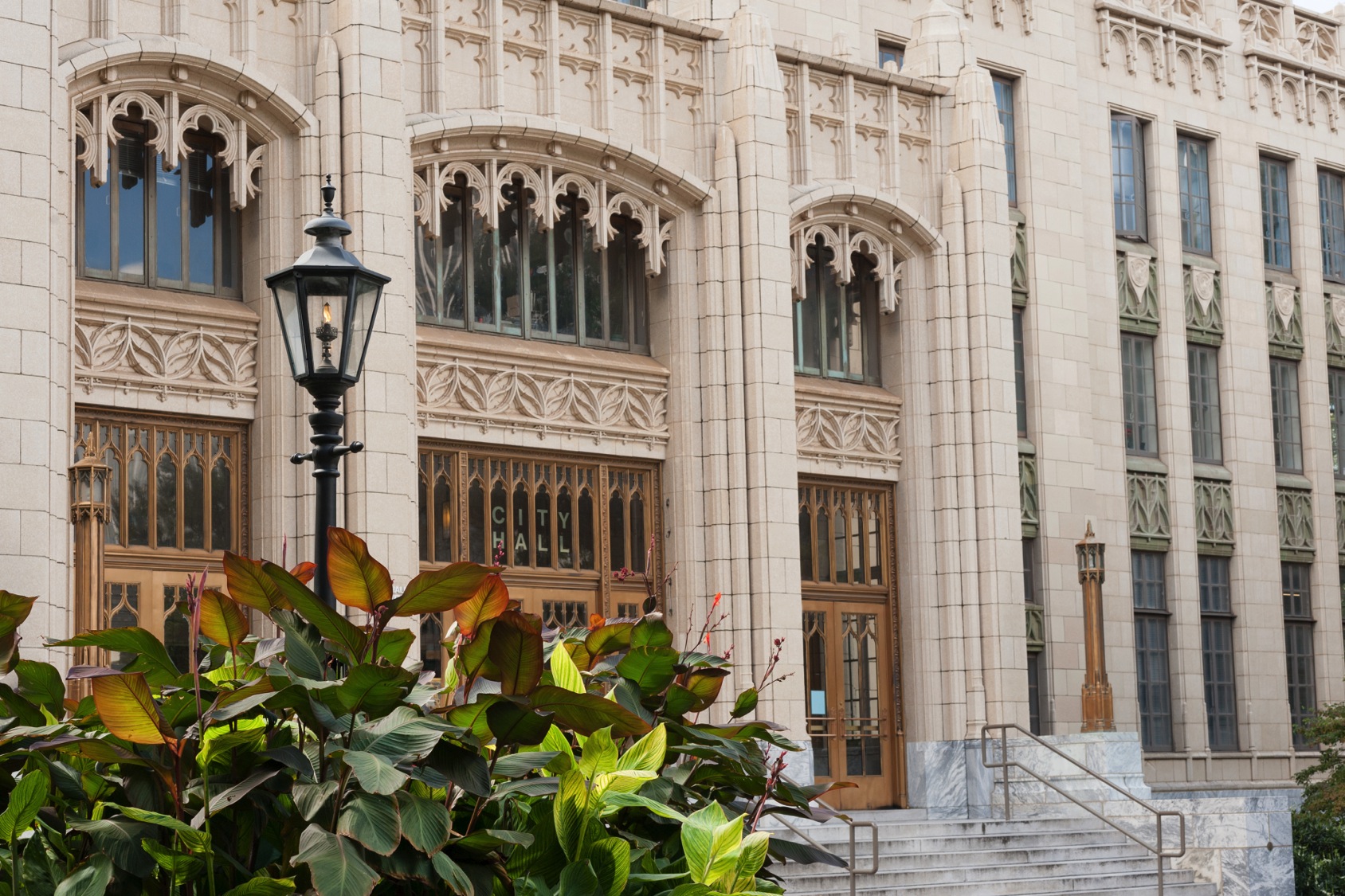 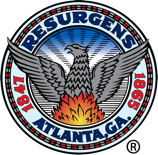 SECTION 1
ABOUT THE DEPARTMENT OF FINANCE
THE DEPARTMENT OF FINANCE
Our Mission
To provide leading financial management practices in order to achieve City of Atlanta goals and objectives while delivering timely, clear, and accurate financial information and analyses in accordance with legal requirements, ethical practices and industry standards to elected officials, City departments and the community at large.
Our Vision
To be the preeminent financial services organization in municipal government and to set the standards by which other institutions measure success.
OUR PEOPLE
Abernathy IV, Ralph D
Adegboye, John A
Akaose, Nwagu Ola
Anderson, Janette R
Arefaine, Hanna
Asamoah, Frances E
Assefa, Fikerte
Beard, J. Anthony (Jim)
Bell, Onanechice T
Black, Sabrina Julks
Blair, Lynquez O
Booker-Mayes, Teresa R
Bostic, Danielle Yasheaka
Boyd, Juliana J
Brown, Daniel Asher
Brown, Yvette I
Burton, Lora C.
Burwell, Valencia R
Byrd, Kiona K.
Cadres, Dana C
Carlisle-Joseph, Marlena
Carr, Youlanda
Carter, Karen
Chambers, Felicia M
Chapman, Nicole M
Coley, Cassandra A
Corey, Harold S
Daniel, Felicia Neal
Daniely, Charlotte N
Davis, Anthony J
Davis, Bertha L
Dickerson, Ralph III
Dismuke, Shona D
Dixon, Chantel D.
Dominguez, Maria
Douse, Nora D
Dozier, Navarone J
Duncan, Gloria S
Fahie, Shameka A.
Ferrell, Lolita R
Floyd, Gary P
Foster, Tina T.
Franklin, Monique N.
Gabriel, Shawn A.
Gaffney, John
Gilbert, Derrick Scott
Good, David M
Goode, Carlisha L
Goodman, Jenema L.
Gray, Buffy D
Griffin, Jamella N
Hakizimana, Jean-Marie
Han, Yu Rim
Hannah, Lee E
Harden, Catriena Michelle
Holborough, Reynold
Holmes, Pamela
Hopkins, Andrea K.
Jackson, Sherry
Jarrells, Veronica D
Jefferson, Shaherah V
Johnson, Chukwufumnanya
Johnson, Dorian M
Jonas, Jorge
Jones, Mellisa
Jones, Sharon R
Jones, Tiffany M
Jones, Tonya D
Kassa, Sable
Kelly, Candyse N
Kelly, Melita L
Kendrick, LaTonya H
Kirschbaum, Eugene T
Knight, Alison Andree
Knight, Angelique S.
Knight, Natalie D
Kwaw, Paul H
Lang, LaResha M.
Lee, Paulette M.
Lewis, Rosalie P
Lloyd, Katherine S
Lucas, Melanie
Luke, Porsha L
Manuel, Thelinjoris R
Mathis, Tammy L
Matthews, Joi Crystaline
McClain, Jermaine
McGarity, Jessime K
McIver, Patricia E
Merritt, Barbara Letresa
Miller, Dave Andrew Jr
Miller, Joseph Charles
Mitchell, Marilyn Y
Mitchell, Patricia A
Montgomery, DeeDee P.
Moore, Tarolyn
Morris, Thelma B.
Newman, Terri L
Nguyen, Misa
Oberender, David M
Parker, Charlene
Parker, Felicia Michelle
Pease, Samantha D
Perdue, Alicia D
Peterkin, Jeremie S
Pettaway, Will D
Pinan, Alfonso
Potla, Swathi
Prince, Genet D
Puckett, Tamika
Rajdev, Madhavi
Ravoori, Susmitha
Rhodes, Veronica
Robinson, Delisha L
Runnels, Maria A
Sellers, Cynthia D
Sherman, Ameralis J
Simmons, Atwua Martine
Simmons, Bernranda
Smith, John W.
Smith, Petrina
Stevenson, Sandra
Stewart, Stacy Kristy
Stroud, Dennis L
Sullivan, Michael Drew
Sutton, Karen F
Tallon, Kimberly Jannill
Taylor, Anne M.
Taylor, Beryl A
Taylor, Connie
Techane, Addis A
Thompson, Alicia F
Toorie, Gairy
Wapples, Patrice M
Washington, Deborah Ann
Washington, Toya L
Watson, Phyllis A.
Wells, Aaron Thayer
Wells, Debbie S
White, Meisha B
Wiley, Ariel R
Williams, Dana N.
Williams, Geraldine C
Williams, Jonathan Sr
Williams, Shelia Denise
Williams, Tamara
Winfield, Felecia D
Woods, Laurette T.
Yates, Robert Keith
Young, Felicia J.
Zeigler, Denise A
THE DEPARTMENT OF FINANCE
We provide many services to the City of Atlanta and our internal/external customers
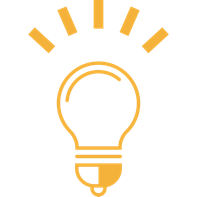 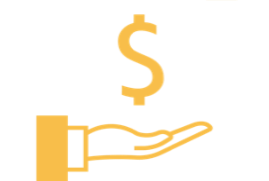 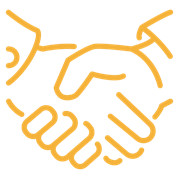 Serve as a strategic business partner and an area of support
Manage and account for financial resources, as well as the conduct and oversight of financial activities
Embrace innovative approaches to deliver quality services
THE DEPARTMENT OF FINANCE
Objectives
Division | Chief/Director
7
THE DEPARTMENT OF FINANCE
Objectives
Division | Chief/Director
8
THE DEPARTMENT OF FINANCE
Objectives
Division | Chief/Director
9
THE DEPARTMENT OF FINANCE
Each year, we publish various financial documents, including:
Comprehensive Annual Financial Report  –                      Award winner 31 years in a row
Popular Annual Financial Report  – Award winner 5 years in a row
Annual Budget Book – Award winner 6 years in a row
Annual Five-Year Plan
Annual Debt Book


Annual Investment Report
Annual Risk Report
Annual Grant Reporting
Annual Arbitrage Rebate Report
Budget Commission Report
Quarterly Financial Report
Monthly Financial Report
Numerous Ad Hoc Reports
31
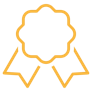 5
6
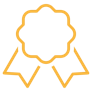 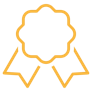 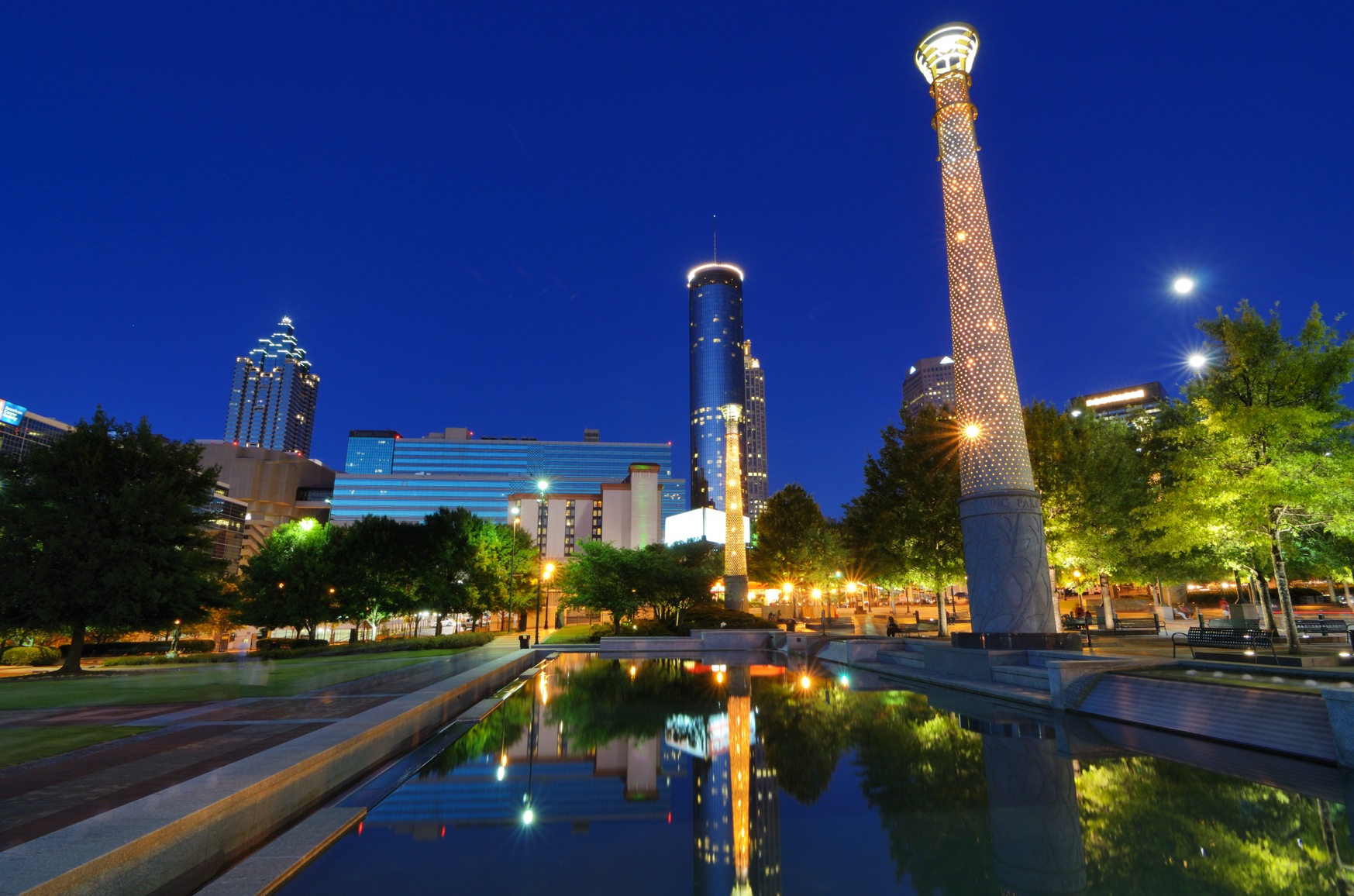 SECTION 2
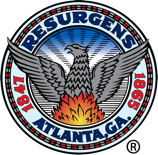 FY2017 TOP ACCOMPLISHMENTS
FY2017 TOP ACCOMPLISHMENTS
Revenue
Identified the vendor to replace Revenue Business License Management System.
Completed the Revenue Billing and Collections Analysis and Revenue forecast model methodology.
Participated in the procurement and selection of the vendor for the Citywide parking contract.
FY2017 TOP ACCOMPLISHMENTS
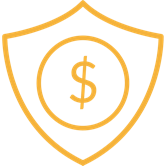 Treasury
Treasury
Treasury
Executed 2 bond transactions for the Beltline TAD and DWM.
Achieved
62%
year-over-year increase
investment income ~ $47MM.
Executed 3 General Fund supported refunding transactions totaling $67.9 million, generating $9.8 million in present value savings or $887K annually over the next 11 years.
FY2017 TOP ACCOMPLISHMENTS
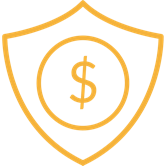 Budget
Treasury
Received GFOA’s Distinguished Budget Presentation Award for the FY2017 Adopted Budget Book.
Adopted the FY2017 General Fund Budget of
Budget
$607MM
without utilizing Fund Balance.
Conducted the Hyperion System Upgrade to improve performance, browser compatibility, incorporate two new budget applications, budget reporting functionality, and facilitate future enhancements.
FY2017 TOP ACCOMPLISHMENTS
Controller
AMERICAN EXPRESS TRAVEL PORTAL
FY2016 AUDIT & PAFR
Successful completion of FY2016 audit with no material findings and successful redesigning of the FY2016 Popular Annual Financial Report (PAFR).
Successful implementation of the American Express portal for travel and closure of all outstanding travel advances.
FIXED ASSET RECONCILIATION
Successful reconciliation of City Fixed Assets based on physical inventory assessment completed by Duff & Phelps.
FY2017 TOP ACCOMPLISHMENTS
Financial Systems
Treasury
ORACLE ERP UpgradeCompleted the DOF Business Processes Assessments to establish the readiness of DOF for the Oracle upgrade and to recommend potential policy and procedure enhancements to improve DOF organizational efficiencies.
AMERICAN EXPRESS TRAVEL PORTAL
Implemented the Concur travel portal and integrated it with the Oracle iExpense module.
HYPERION SYSTEM UPGRADE 
Completion of the Hyperion system upgrade to move to the latest Hyperion version.
FY2017 TOP ACCOMPLISHMENTS
Grants
Assisted departments in locating
Engaged Collaborative Solutions Inc. (CSI) to provide a
$14M IN GRANT AWARDS
FOUR DAY TRAINING
for transportation, neighborhood revitalization, workforce development and homelessness programs utilizing the eCivis grant management system.
and technical assistance workshop in October and November 2016.
FY2017 TOP ACCOMPLISHMENTS
Enterprise Risk
 Management
Management 
Consulting
Lead and completed financing negotiations for Philips Arena.
Completed Fleet Management analysis to support restructuring initiative.
Successfully added an additional 741 DriveCam units to City vehicles.
Subrogation cost recoveries in FY2017 were $411,899
Completed Revenue billing & collections analysis and Revenue forecast model methodology.
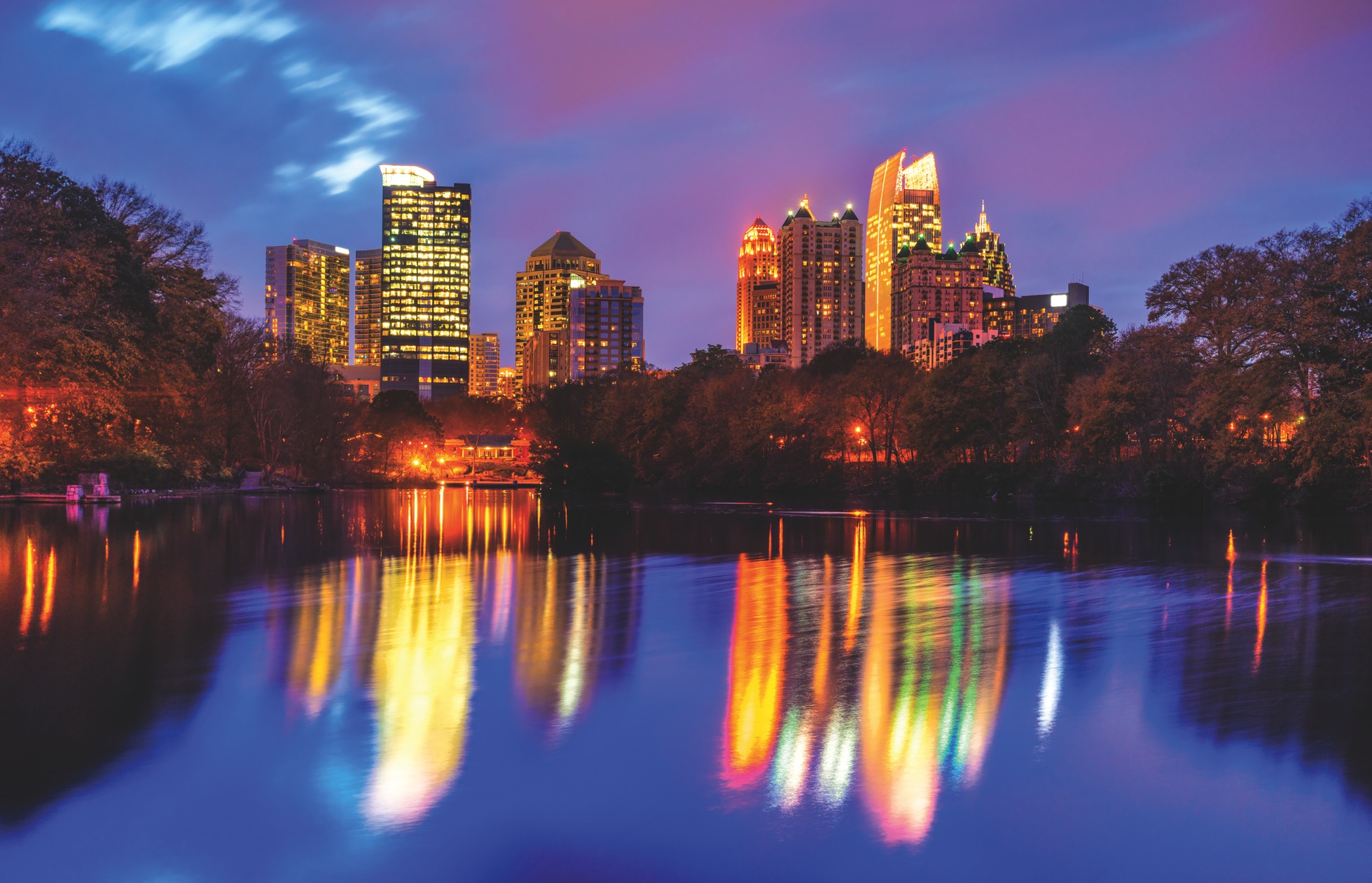 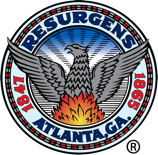 SECTION 3
LOOKING AHEAD TO FY18
LOOKING AHEAD TO FY2018
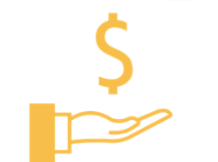 FY18 OPERATING BUDGET Department of Finance
LOOKING AHEAD TO FY2018
Issue Homeless Opportunity Bonds to enable the administration to address homelessness in the City
Generate investment income equal to FY17 ($47M) or higher
Refund outstanding bonds that will generate savings of 3% or more
Work towards the partial termination of the DWM outstanding Hedge (SWAP) agreements
Execute a bond transaction to provide financing for the Zoo Atlanta Parking Project
Increase Subrogation  annual recoveries by 50%
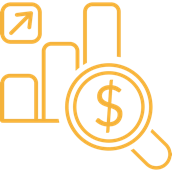 MAXIMIZE RETURN through critical investments and alternative sources of funding
LOOKING AHEAD TO FY2018
Transition supplier maintenance from  Procurement to Finance
Restructure Accounts Payable (AP) automation
Integrate Hyperion with Oracle to streamline data workflow and functionality
Oracle ERP Upgrade 
Oracle Human Capital Management (HCM) cloud solution for payroll
Create a Capital Budgeting Task Force
Implement Business License Tracking and Origami Risk Management Systems
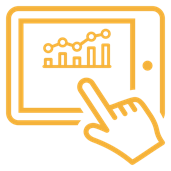 LEVERAGE TECHNOLOGY 
for productivity and business efficiency gains
LOOKING AHEAD TO FY2018
Enhance the competency, agility, performance and development of employees through training
Create Budget University training for theCity of Atlanta
Succession planning with cross training to ensure there are no gaps in job functions 
Provide process and financial training for staff to include Six Sigma Certification
Professional skills enhancement that will improve job performance
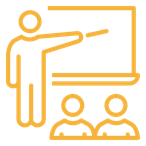 STRENGTHEN THE WORKFORCE
through building a competitive professional staff
LOOKING AHEAD TO FY2018
Total FTE position count is 145.67
125.01 positions are general funded
20.66 positions are enterprise funded 
FTE count does not reflect grant funded positions
General Fund position count increased by 5.00 since FY17 Adopted Budget
2 FTEs were created during the fiscal year   
2 FTEs were transferred in from Solid Waste Fund
1 FTE was transferred in from Building Permits Fund
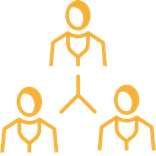 PERSONNEL CHANGES
LOOKING AHEAD TO FY2018
Two Position Creations (part of the 5.00 FTE increase) 
Office of The Controller: 1 Payroll Specialist
Office of The Controller: 1 Financial Analyst

Two Position Transfers from Solid Waste Fund
Office of Revenue: 1 Customer Service Supervisor
Office of Revenue: 1 Customer Service Representative

One Position Transfer from Building Permits Fund
Office of Revenue: 1 Accounting Technician
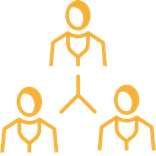 PERSONNEL CHANGES
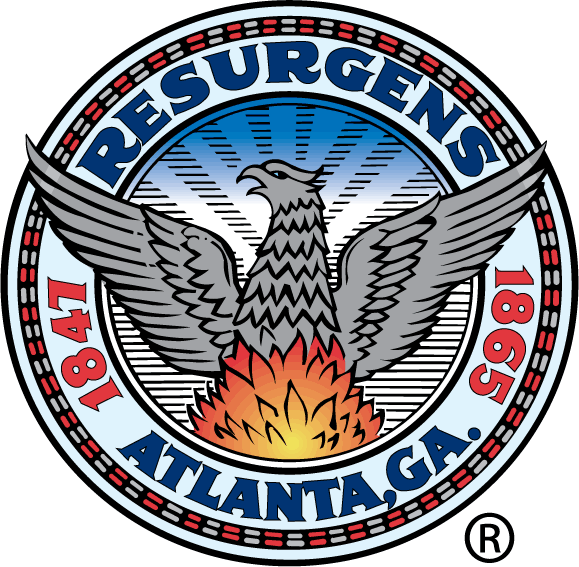 QUESTIONS & ANSWERS